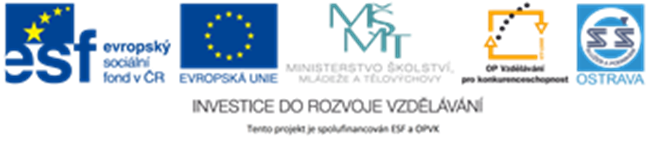 VY_52_INOVACE_ZBO2_3964HO
Výukový materiál v rámci projektu OPVK 1.5 Peníze středním školámČíslo projektu:		CZ.1.07/1.5.00/34.0883 Název projektu:		Rozvoj vzdělanostiČíslo šablony:   		V/2Datum vytvoření:	4.3.2013
Autor:			Bc. Marie Horvátová
Určeno pro předmět:      ZbožíznalstvíTematická oblast:	Textilní zboží, tkaniny, pleteniny, netkané 			textilie, základy sortimentu oděvního zboží, 			kožešiny
Obor vzdělání:		Obchodník (66-41-L/01)  2. ročník                                            Název výukového materiálu: Vady přízí, úpravárenské a zušlechťovací
			       procesy
Materiál byl vytvořen v souladu se ŠVP příslušného oboru vzdělání.
Popis využití: Název výukového materiálu byl vytvořen s pomocí programu PowerPoint, na závěr shrnutí a procvičování  
Výkladová hodina s diskusí. Otázky k ověření znalostí.
VADY PŘÍZÍ
Nečistá příze – obsahuje zbytky rostlinných 
			   nečistot nebo je zašpiněná
			   v průběhu spřádacího procesu
Nopkovitost – jsou zapředené shluky pevně
			  propletených vláken, působí
			  dojmem uzlíčku, jsou hmatatelné
Nestejnoměrnost – jeví se slabší a silnější místa,
			   snižuje se pevnost materiálu
Smyčky – vznikají malým napětím při dopřádání
		   přízí, na niti vystupují kratší nebo
		   delší smyčky
Chlupatost – větší množství odstávajících 
			konců vláken na povrch nití

Neprobarvenost – nitě nejsou uvnitř 
			probarveny nebo proběleny

Nedostatečný zákrut – vada vynikne hlavně 
      			při barvení –tmavší a světlejší 
			místa
ČÍSLOVÁNÍ PŘÍZÍ

Číslo příze vyjadřuje její jemnost

Dělí se na váhové a délkové

U délkového  číslování se mění délka a váha 
    zůstává stejná

U váhového číslování se mění váha a délka 
    zůstává stejná
Metrické číslování
čm = číslo metrické
Základem metrického číslování je hodnota:
		1000 m
čm 1/1=		      = přadeno o délce 1000 m 
		  1 kg	  váží 1 kilogram
		  12 000 m
čm 12/1 =                = přadeno o  délce 12 000
		    1 kg          metrů váží 1 kg

Z uvedených příkladů plyne, že čím vyšší číslo
metrické, tím bude příze slabší
Číslování váhové
Využívá se pro příze z přírodního hedvábí, 
z chemického hedvábí (syntetického)
Základem je legální titr značený Td nebo den
		       9 000 m
Td (den) 1/1 =               = přadeno o délce
		        1 g            9 000 m váží 1 gram

			 9 000 m
Td (den) 55/1=                = předeno o délce
			    55 g        9 000 m váží 55 g
Druhá příze je 55x silnější než první
Čím bude číslo titru vyšší, tím bude říze  silnější
Z hlediska mezinárodního číslování je rozšířené
číslování tex
Základní jednotkou pro střední příze je tex 1,
která má hodnotu :
	     1 000 m
1 tex =               = značí, že přadeno o délce
		1 g         1 000 m váží 1 gram
     	       1 000 m
20 tex =              = přadeno o délce 1 000 m
		20 g        váží 20 gramů
Jde o váhové číslování a konstantní jednotka
je 1 000 metrů.
Úpravárenské procesy přízí

osnova je při tkaní nejvíce namáhaná, 
    zpevňuje se klížením, škrobením

barvení – na požadovaný odstín

bělení – docílení bělosti

opalování – odstraňují se drobné odstávající
	               chloupky

úpravy se provádí podle použití výrobku
Otázky k opakování 

Které vady se nejčastěji vyskytují u přízí?
Jaké máme číslování přízí?
Jaké úpravy se provádějí u přízí?
Uveďte příklad metrického číslování.
Uveďte příklad váhového číslování.